Fire insurance
average policy
How much insured was recovered from insurer & how much loss insured have to carry?
participatory policy 
How much insured was recovered from each insurer?
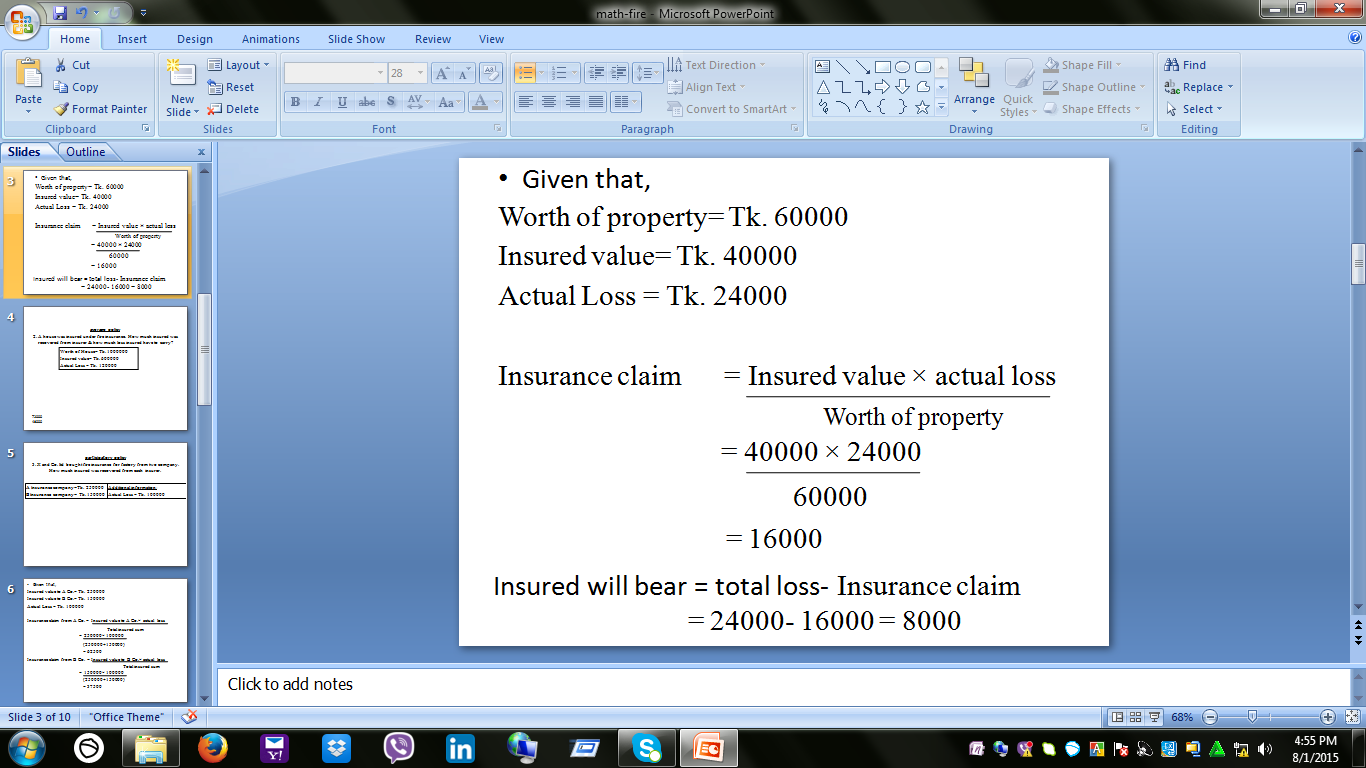 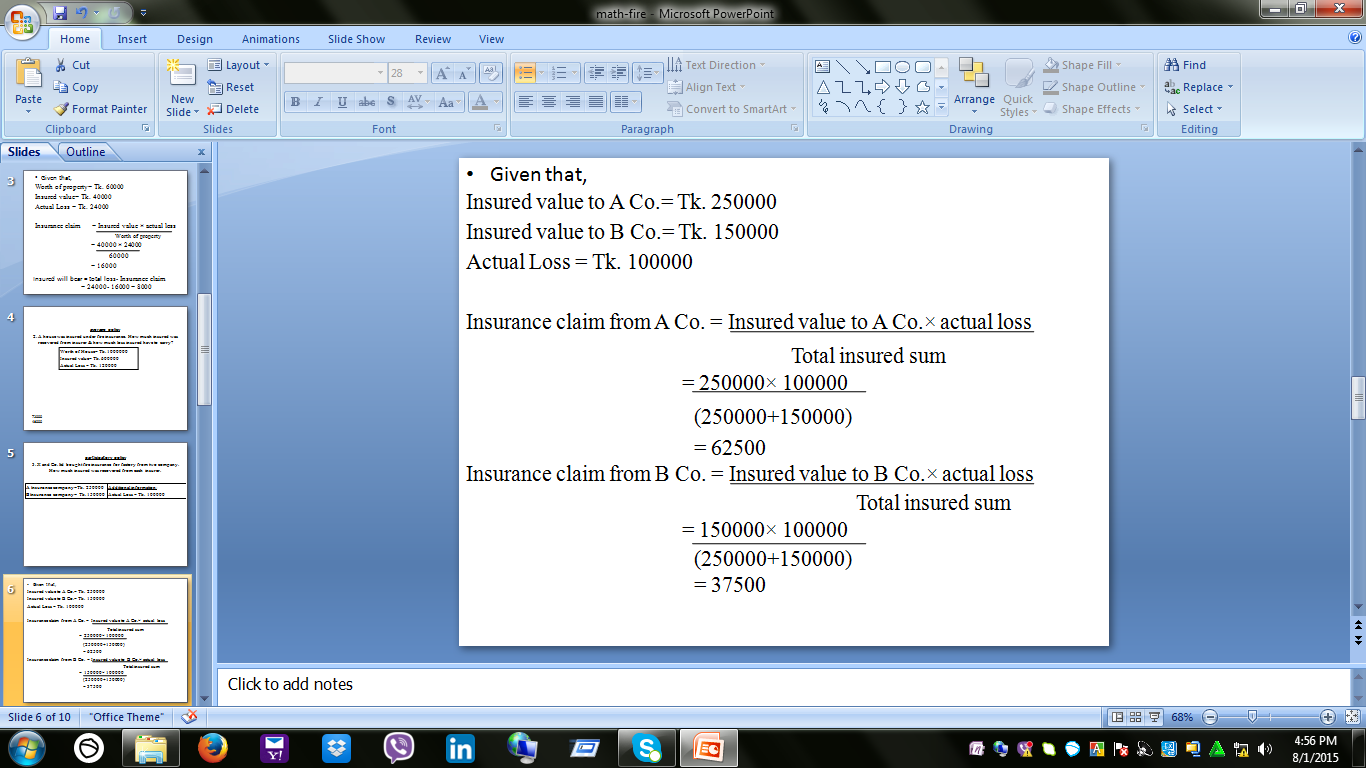 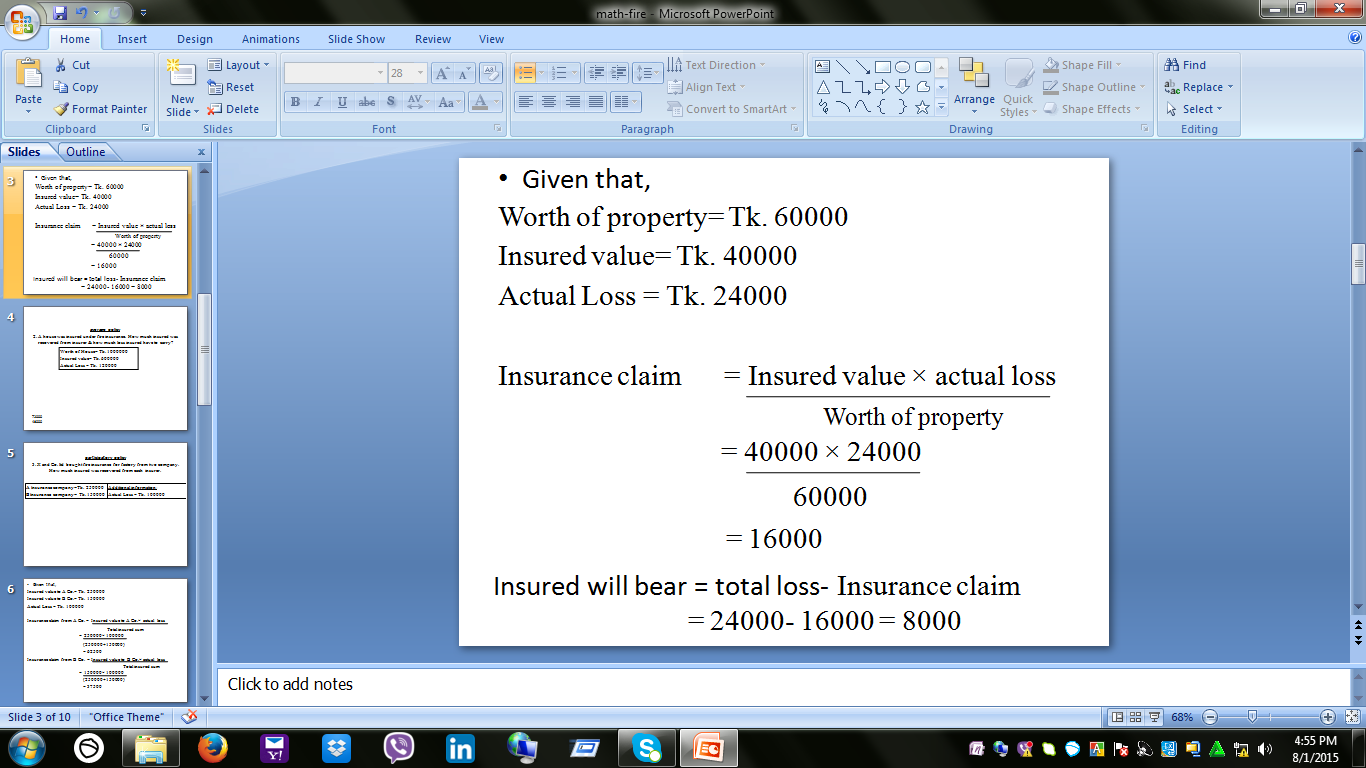 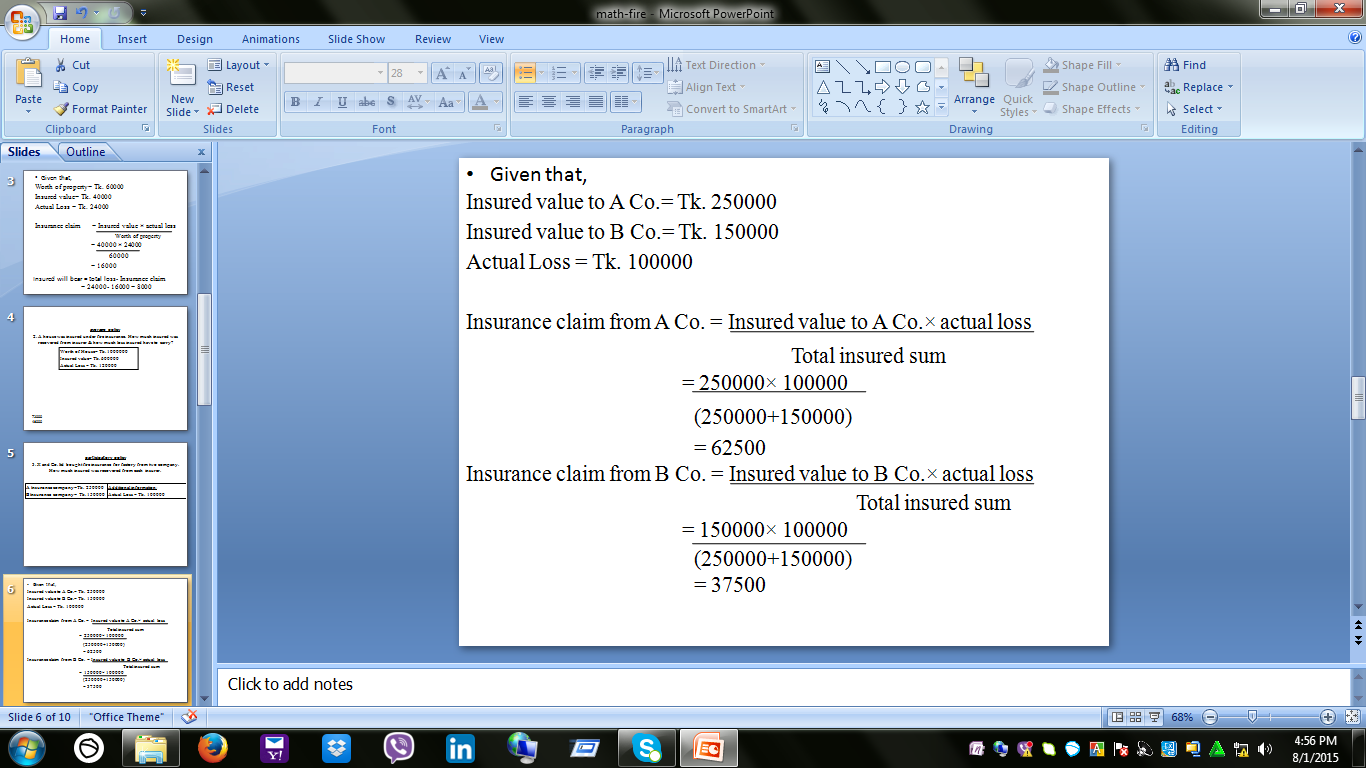 average policy
1. A property was insured under fire insurance. How much insured was recovered from insurer & how much loss insured have to carry?
average policy
2. A house was insured under fire insurance. How much insured was recovered from insurer & how much loss insured have to carry?
72000
48000
participatory policy 
3. X and Co. ltd bought fire insurance for factory from two company. How much insured was recovered from each insurer.
average policy & participatory policy

4. Mr. Sohel bought fire insurance for house from two company.
Amount of insurance claim under average policy & how much loss insured have to carry?
Liability amount of A Company from participatory policy
Liability amount of A Company from participatory policy
Which policy is favorable to insured and why?



64000. 16000. 50000. 30000
average policy & participatory policy
5. Mr. Karim bought fire insurance from two company. How much insured was recovered from each insurer.
For furniture, Amount of insurance claim under average policy & how much loss insured have to carry?
For House Liability amount of B Company & X Company from participatory policy